Isusovi učenici danas
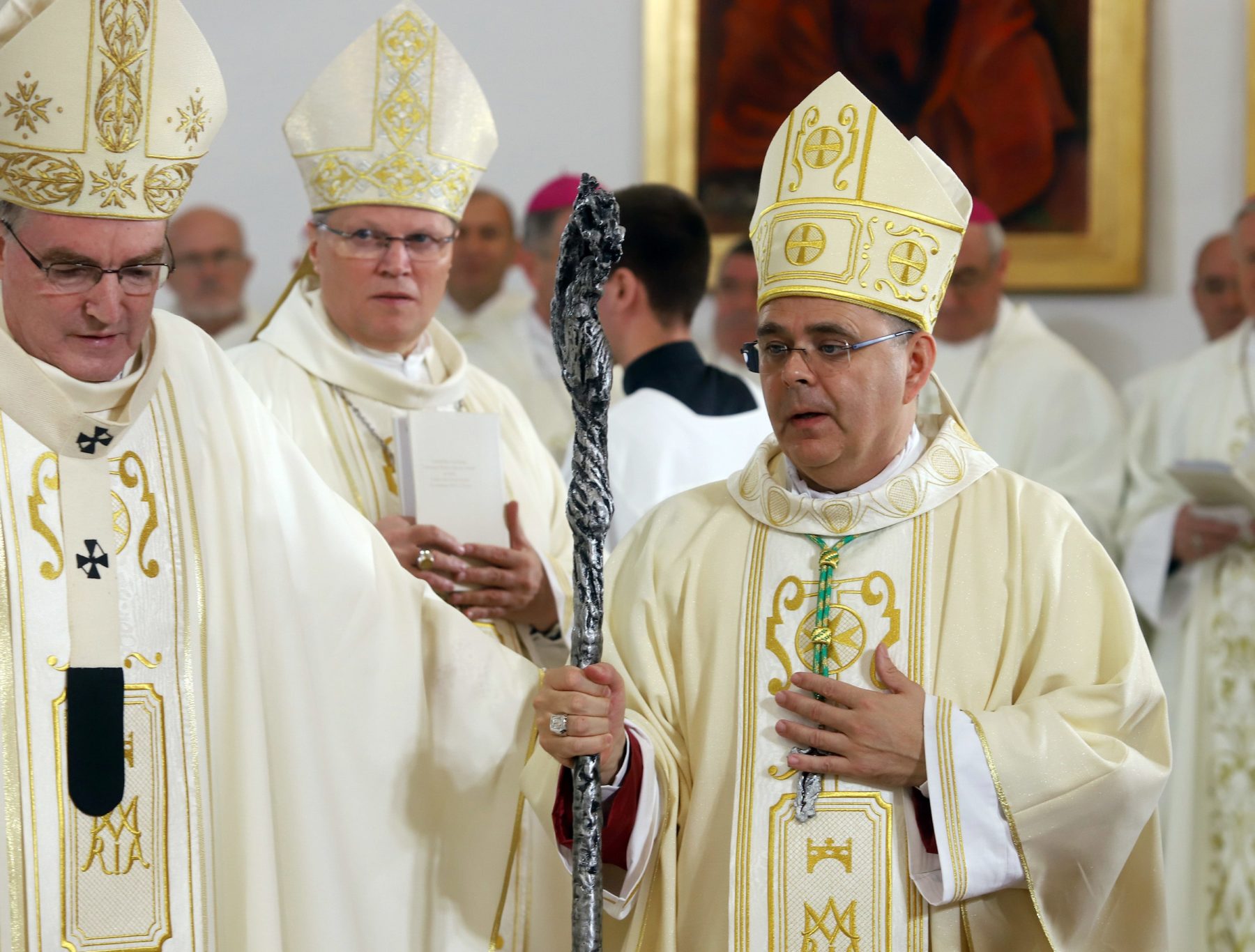 -Svi su kršćani pozvani biti apostoli, svjedoci i širitelji Isusove radosne vijesti o Božjem kraljevstvu

-biskupi, kao nasljednici apostola
Isusovi učenici danas
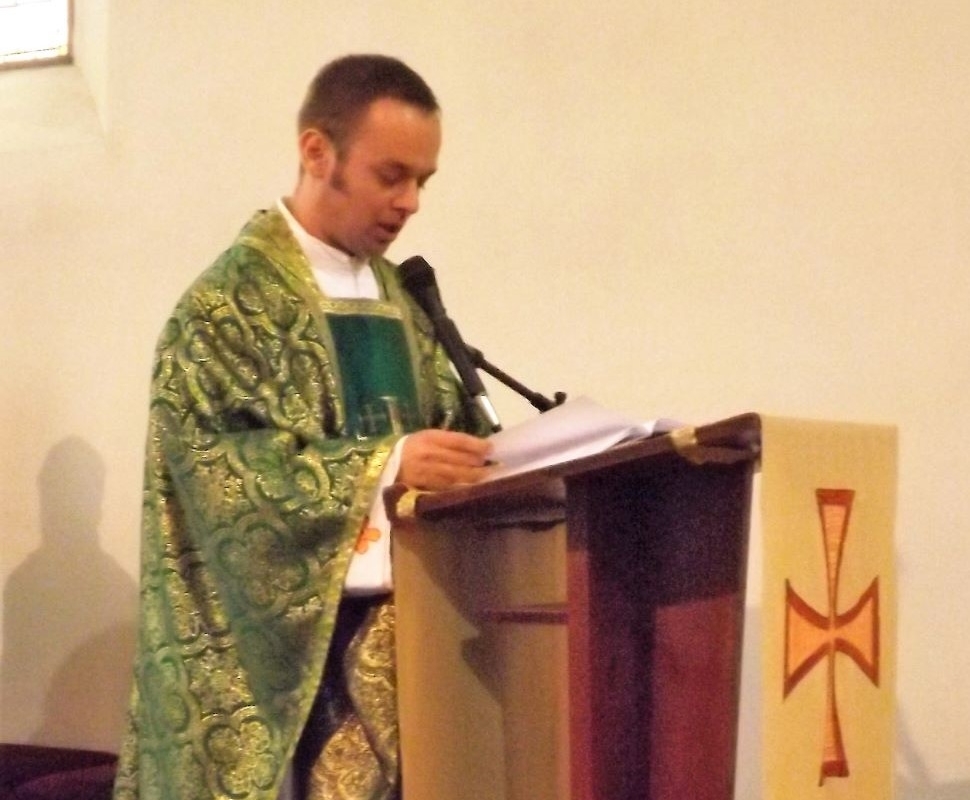 -Svi su kršćani pozvani biti apostoli, svjedoci i širitelji Isusove radosne vijesti o Božjem kraljevstvu

-biskupi, kao nasljednici apostola

-svećenici, đakoni, kao najbliži suradnici biskupa
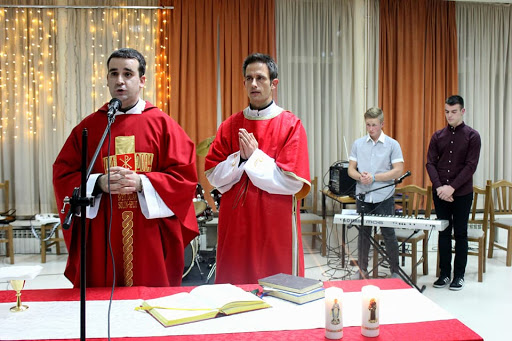 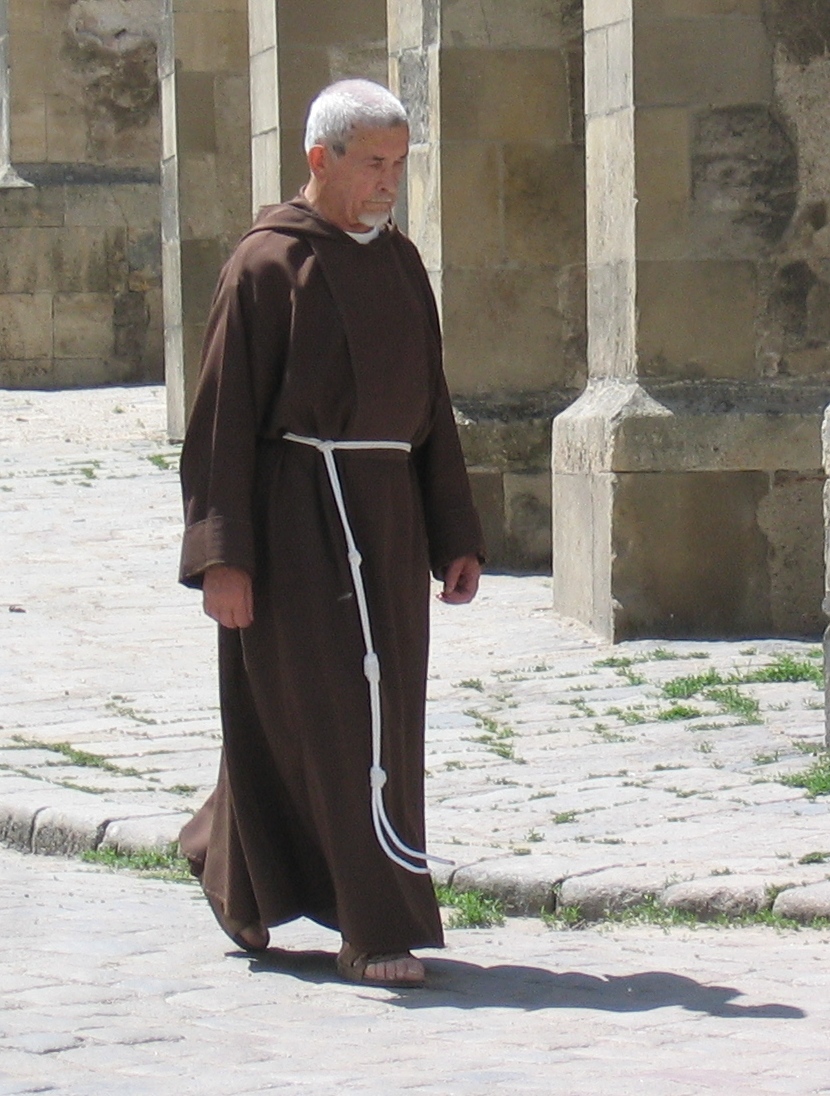 Isusovi učenici danas
-Svi su kršćani pozvani biti apostoli, svjedoci i širitelji Isusove radosne vijesti o Božjem kraljevstvu

-biskupi, kao nasljednici apostola

-svećenici, đakoni, kao najbliži suradnici biskupa

-redovnici i redovnice
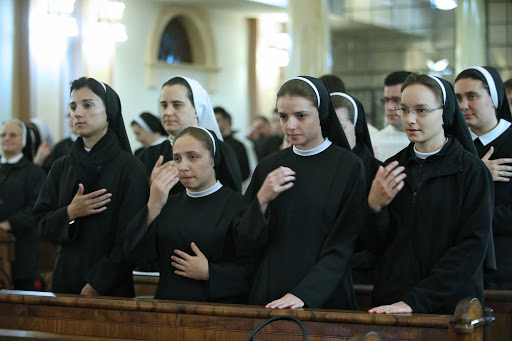 Isusovi učenici danas
-Svi su kršćani pozvani biti apostoli, svjedoci i širitelji Isusove radosne vijesti o Božjem kraljevstvu

-biskupi, kao nasljednici apostola

-svećenici, đakoni, kao najbliži suradnici biskupa

-redovnici i redovnice

-vjernici laici, svi oni vjernici koji nisu svećenici
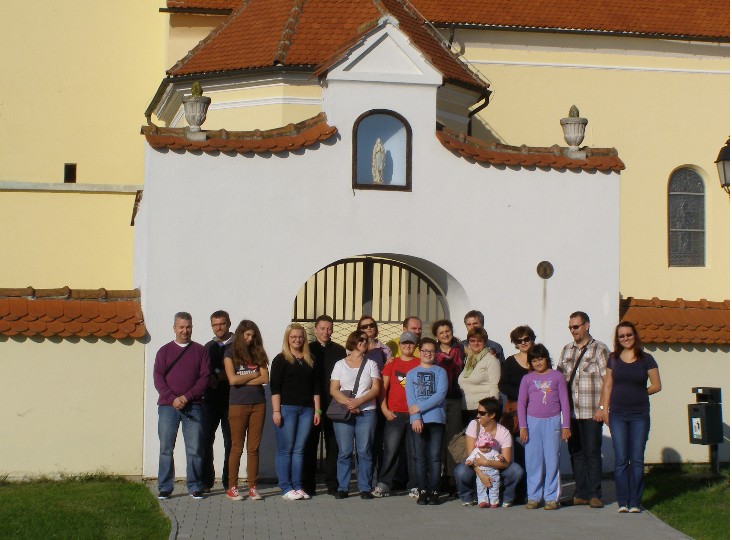 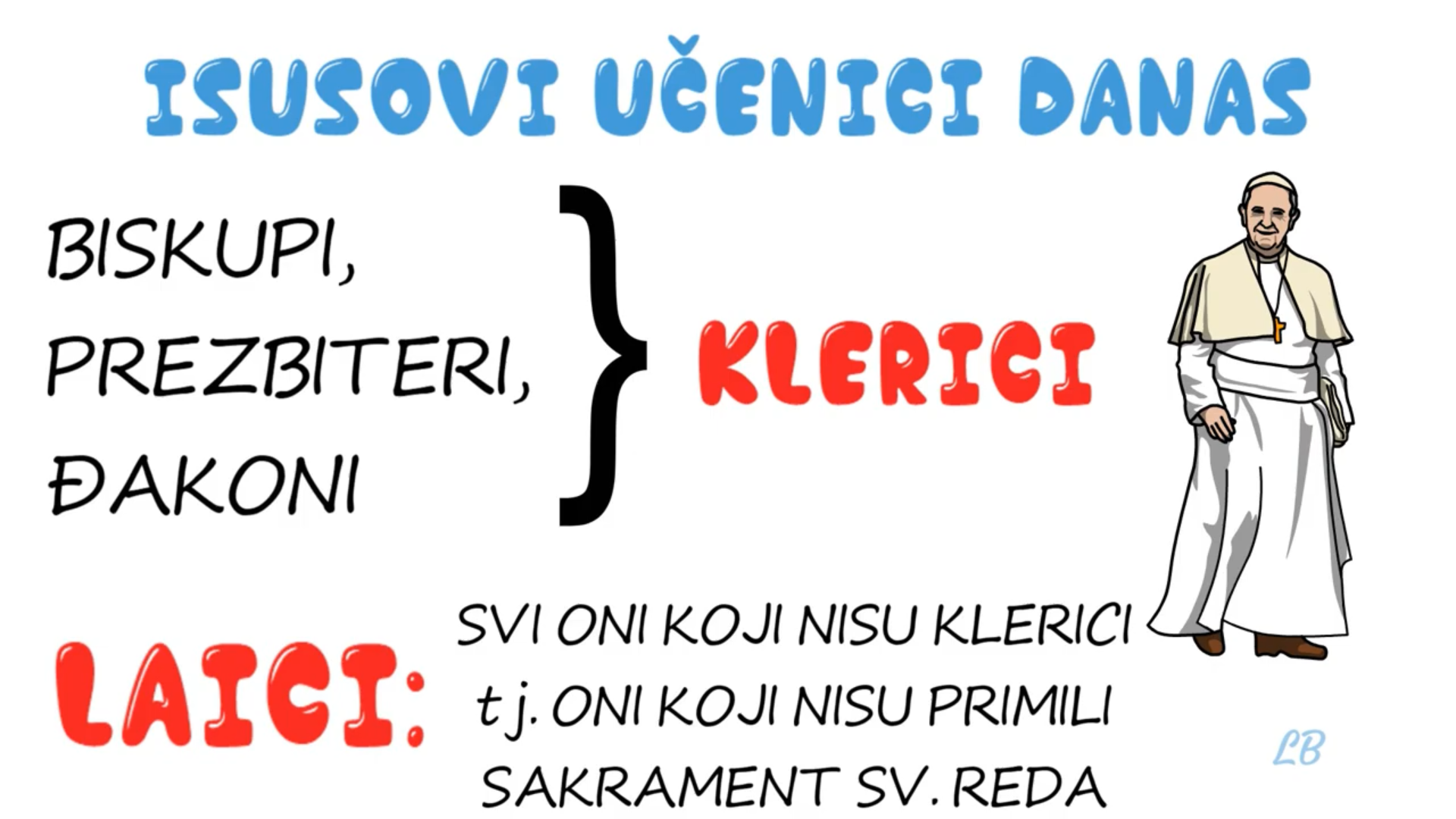